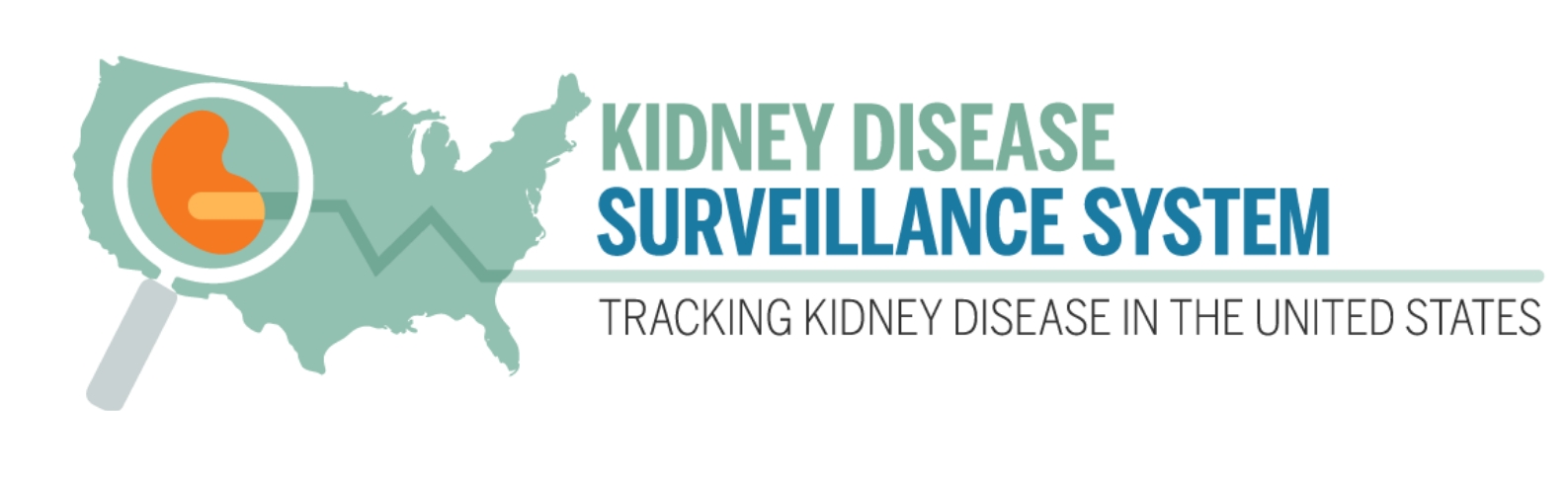 Trends in Prevalence of CKD among U.S. Adults
Crude prevalence of chronic kidney disease (CKD) among adults aged ≥ 18 years was 13.9% during 2017–March 2020 compared to 12.9% during 2001–2004. Crude prevalence was higher in adults aged ≥ 70 years, women, non-Hispanic Black adults, and adults with diabetes or hypertension than that in their counterparts. Crude prevalence of CKD was 38.4% among adults aged ≥ 70 years during 2017–March 2020 and 47.1% during 2001–2004. Non-Hispanic Black adults show the highest crude prevalence of CKD over time compared with other racial and ethnic groups. Crude prevalence of CKD showed a downward trend until March 2017–2020 among adults with diabetes while it remained constant among adults with hypertension.

Data Source: NHANES
https://nccd.cdc.gov/CKD/detail.aspx?Qnum=Q9
Trends in Prevalence of CKD among U.S. Adults, Overall
Trends in Prevalence of CKD among U.S. Adults, Overall Age-Standardized
Trends in Prevalence of CKD among U.S. Adults, by Age
Trends in Prevalence of CKD among U.S. Adults, by Sex
Trends in Prevalence of CKD among U.S. Adults, by Race/Ethnicity
Trends in Prevalence of CKD among U.S. Adults, by Diabetes
Trends in Prevalence of CKD among U.S. Adults, by Hypertension